Introduction to UMLS Editing
Miranda Jarnot, Ph.D.
U.S. National Library of Medicine
National Institutes of Health 
jarnotm@mail.nlm.nih.gov
What is the UMLS?
Concept-centered Approach
Scope of the UMLS is determined by the combined scope of its source vocabularies -- 

     There is no overall "scope" of the UMLS itself



UMLS is concept-centric

     Goal = Establish synonymy between source vocabularies
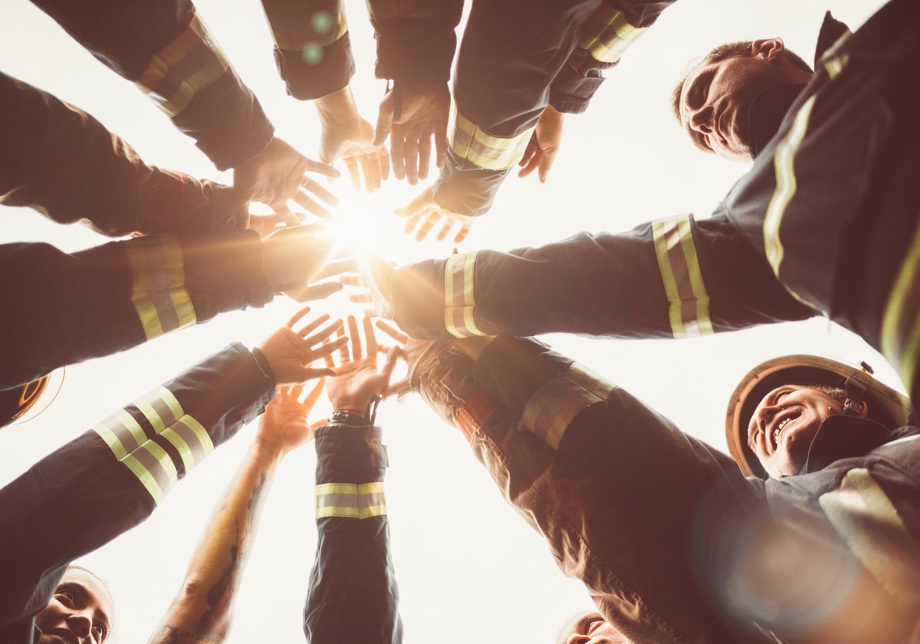 How does source data get into the UMLS?
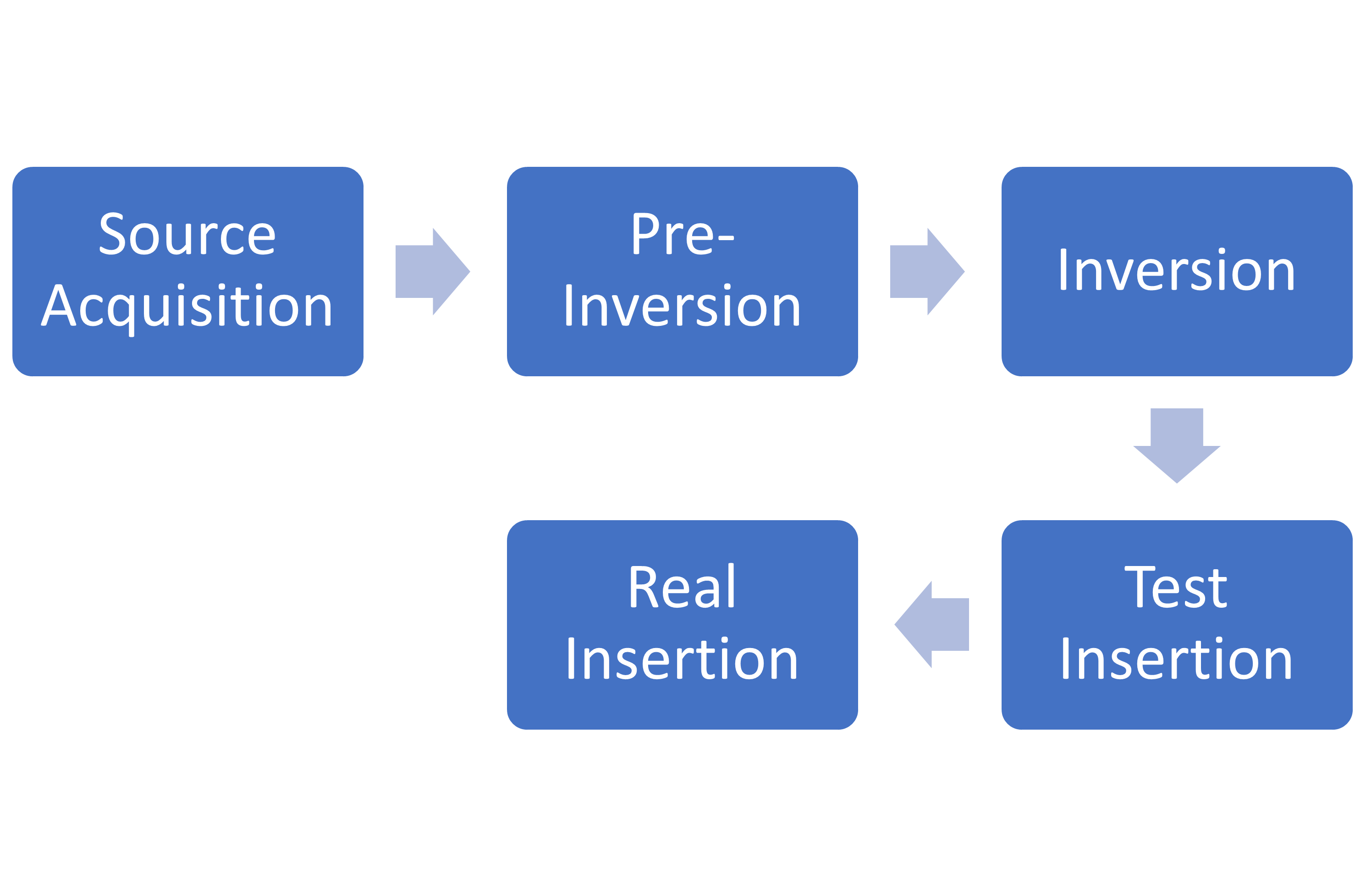 Source Acquisition and Pre-Inversion
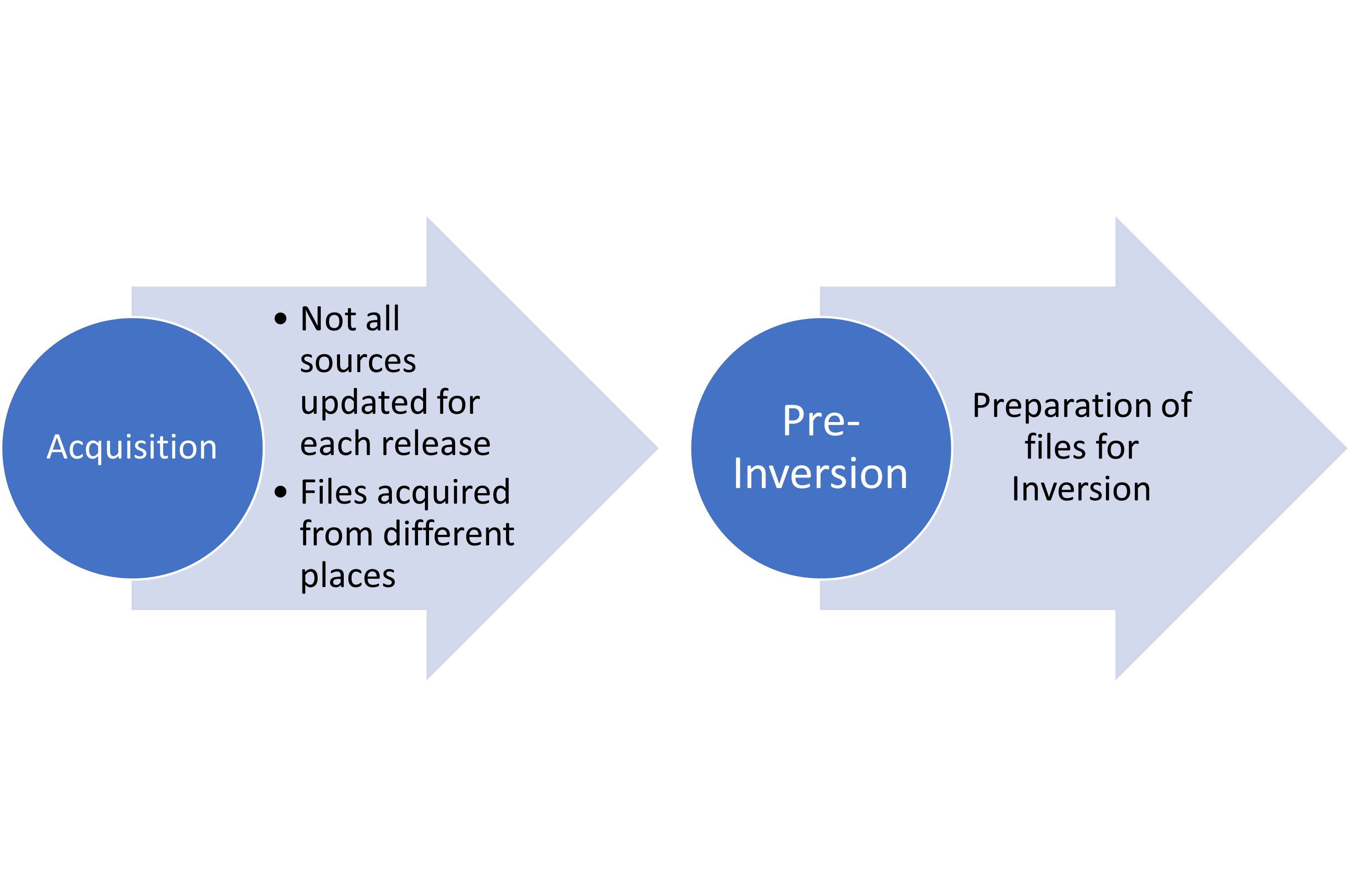 Inversion
Source data is processed into a common data load representation 
No two sources have the same format
XML
Fixed-length field
.pdf
Excel
Flat file (OBO)
Test Insertion and Real Insertion
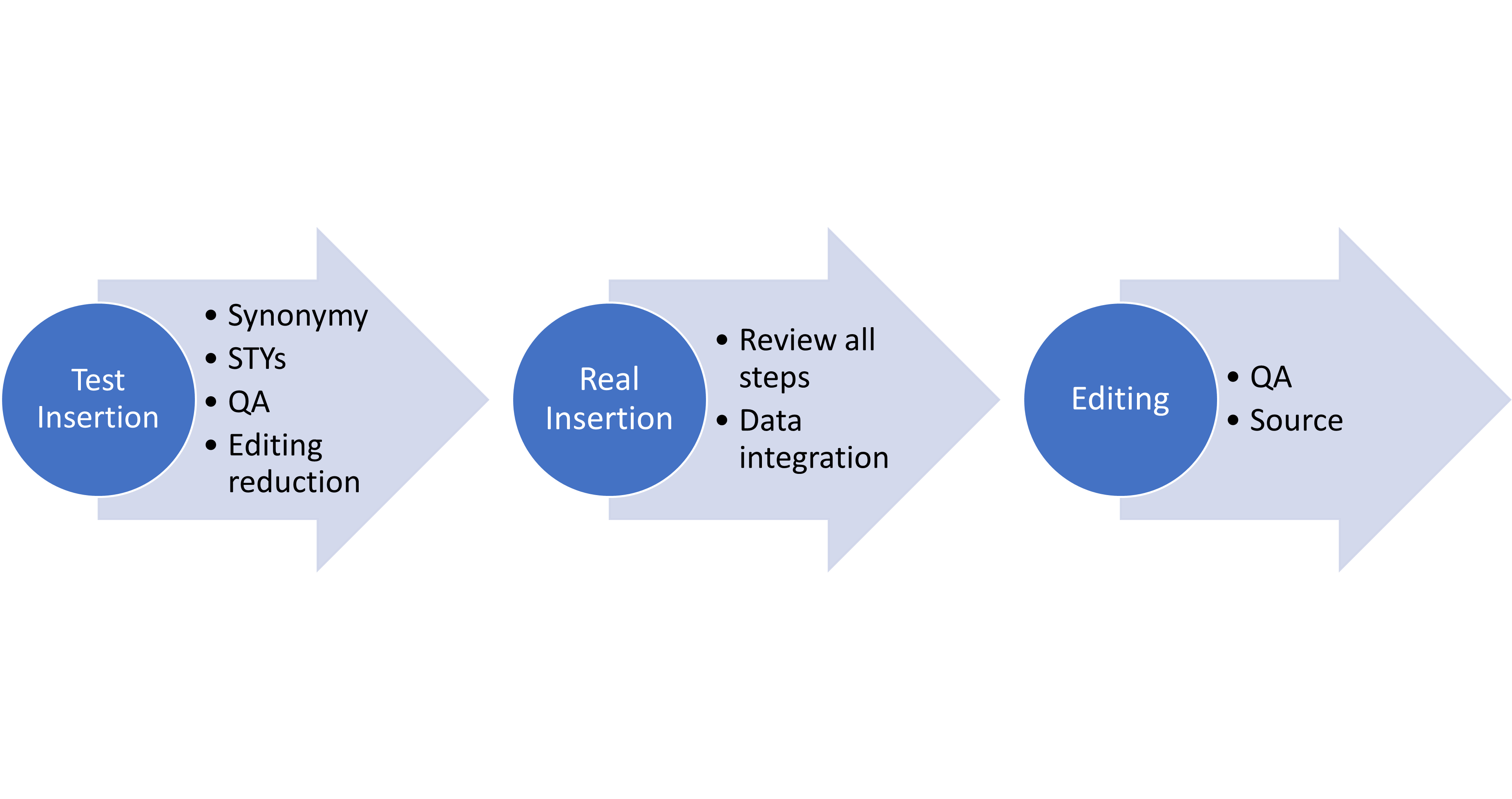 Editing the Metathesaurus
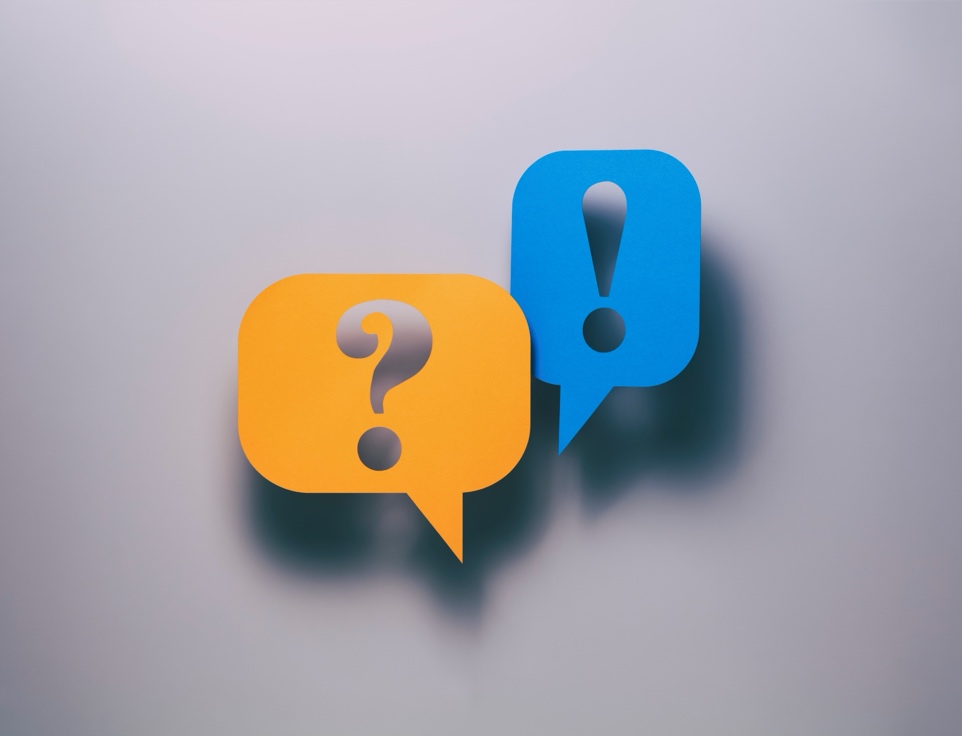 Primary Rule of Editing = 
       Respect the Source
Concepts in the Metathesaurus
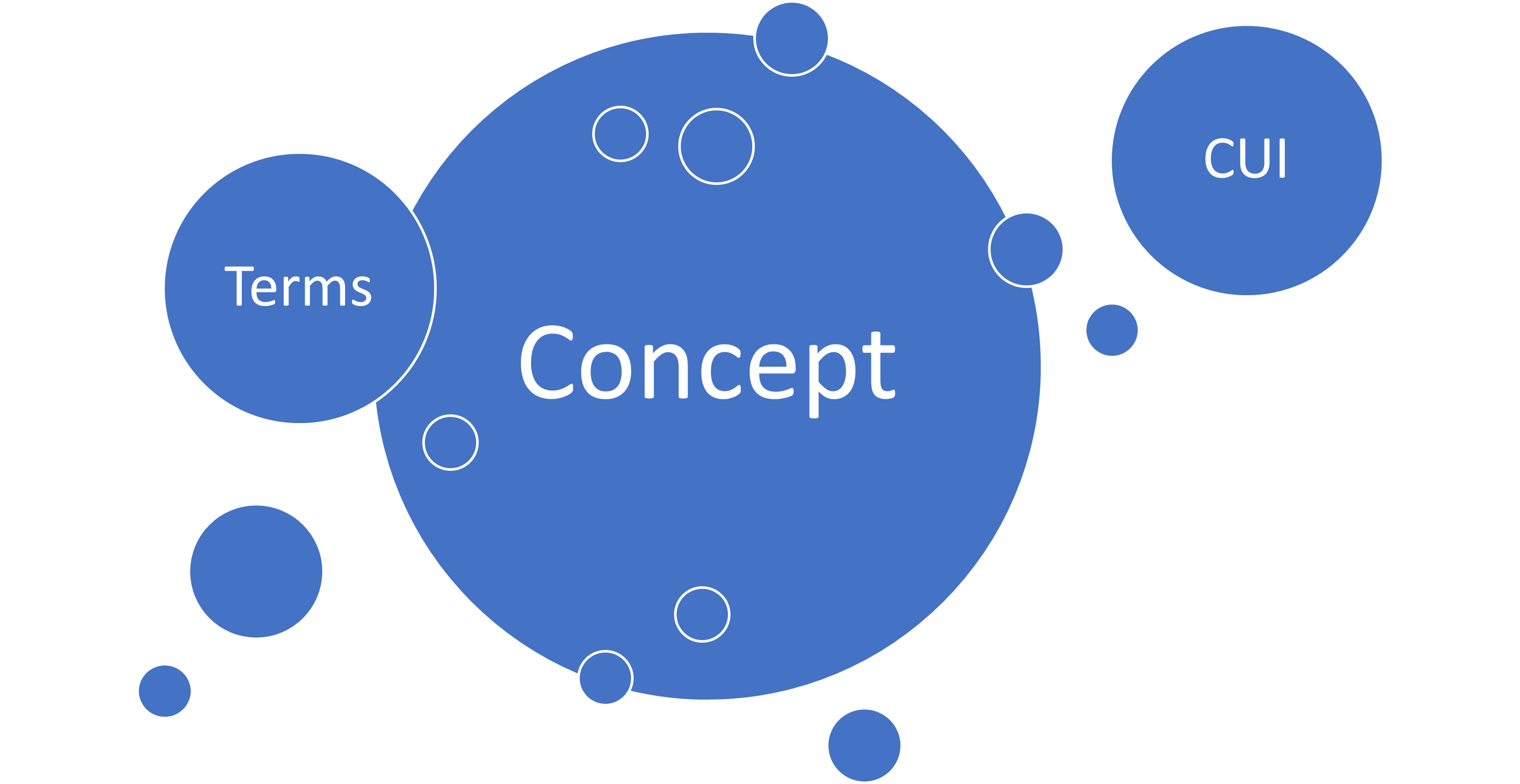 Concepts in the UMLS (cont.)
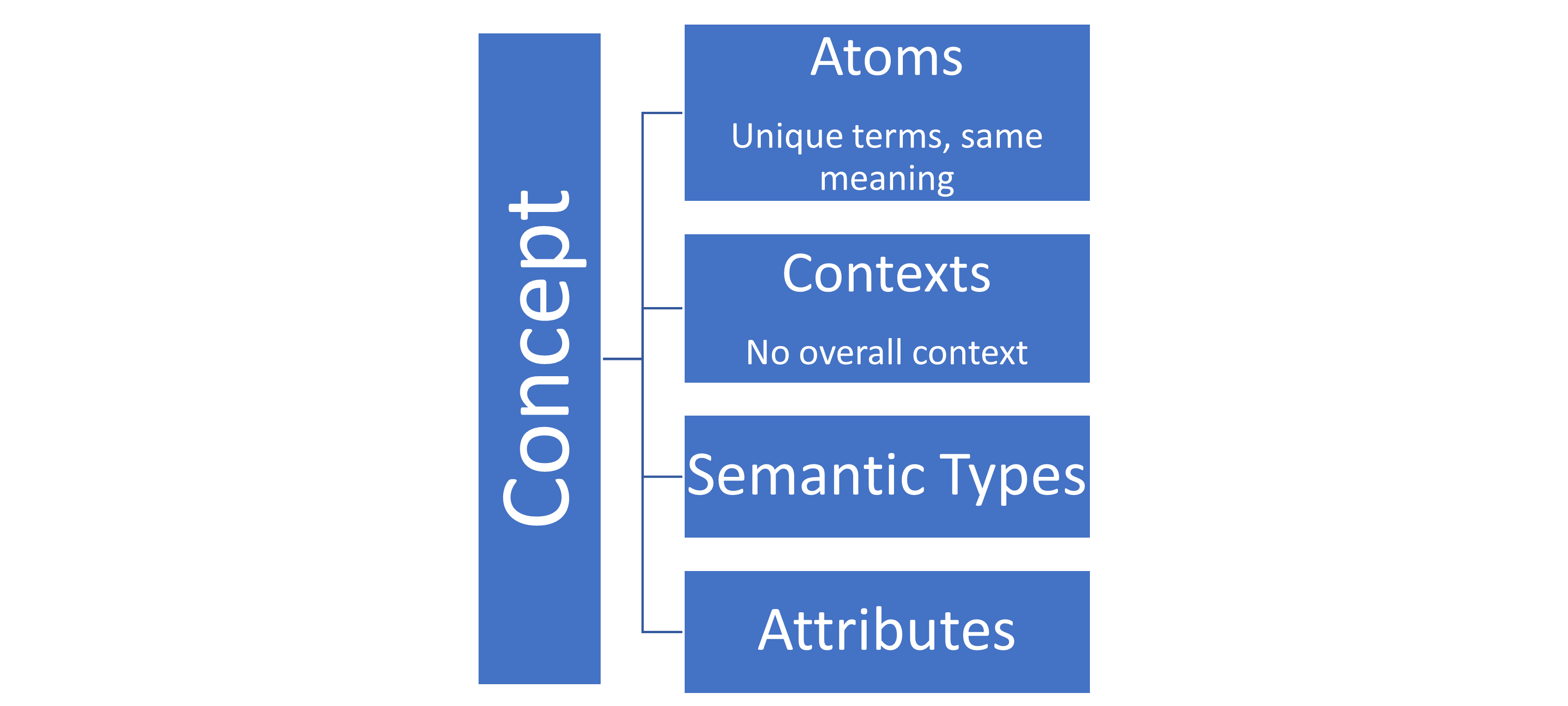 Concepts in the Metathesaurus (cont.)
Source Level
Concept level
Types of RELs
Related to (RT) – Chocolate Ingestion is RT Chocolate
Broader than (BT) – Mammal is BT Dog
Narrower than (NT) – Apple Pie is NT Pie
Not Related (XR) – Indiana is XR to India
Synonymy
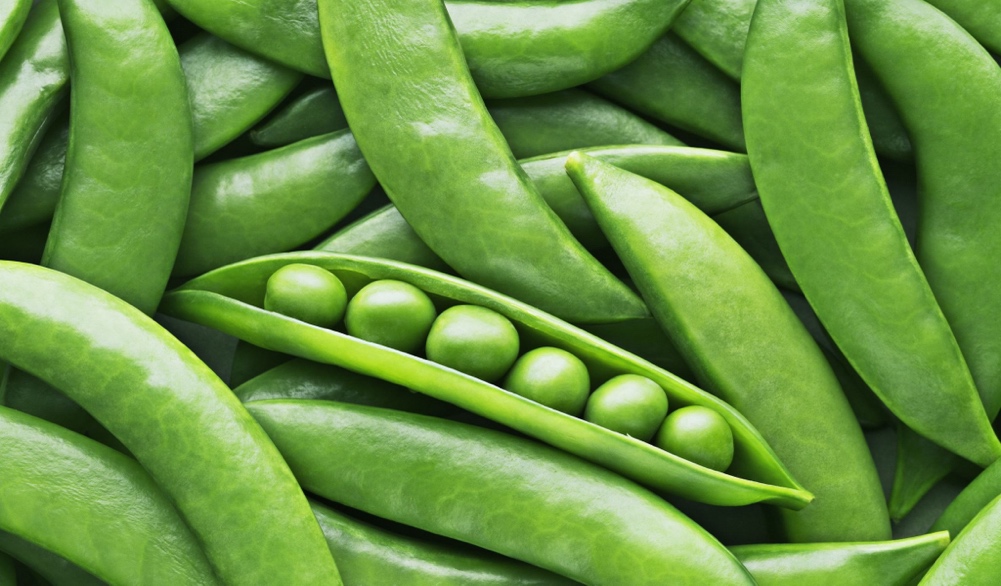 Synonymy is first determined by the data given from a source  
Source codes
Algorithms / merge functions
Editor review

Editors follow the “Prime Directive” of respecting synonymy asserted by a source
UMLS treats lexical variants as synonyms…
Singular/plural: feet and foot; apple and apples
Direct/indirect: Neoplasms, Breast and Breast Neoplasms
Punctuation: Insulin-like receptor and insulin like receptor
Synonymy (continued)
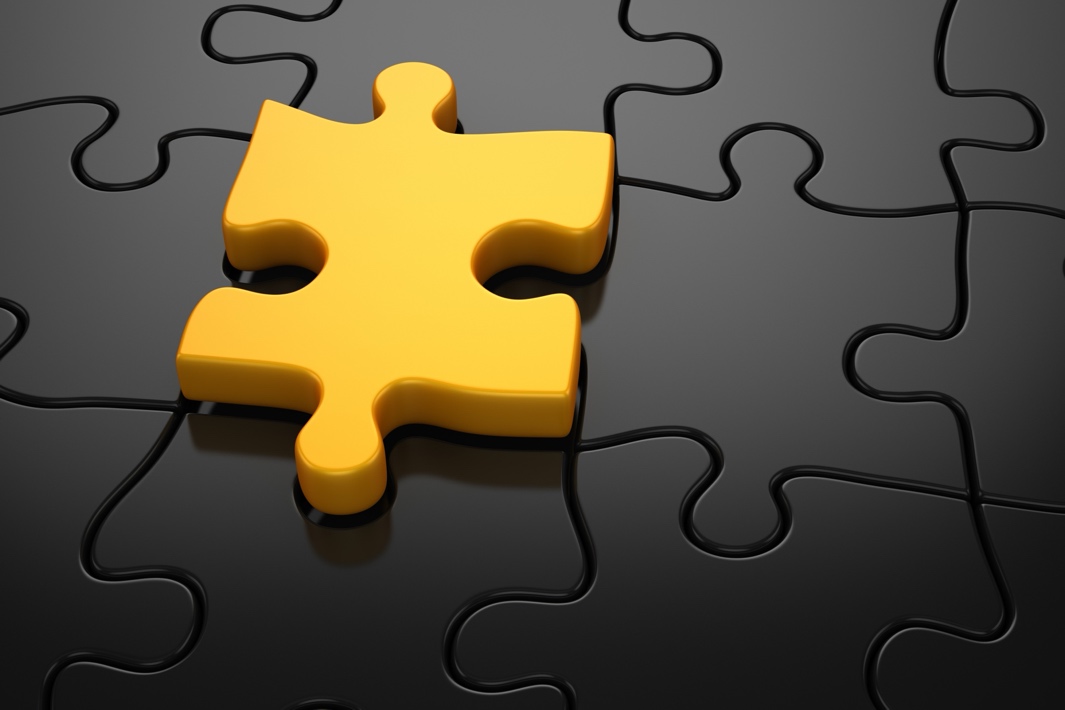 But sometimes lexical variants are NOT synonymous!
Home Nursing and Nursing Home
Mushroom Poison and Poison Mushrooms

Clues from the source
Editor’s own knowledge/background
Research
There are no foolproof rules to apply in determining synonymy
Editing Freeze and File Release
At the end of March (AA release) and September (AB release), the production database is locked for editing, or “frozen”
Editing leads perform QA editing 
Production DB is closed for production of release files
Editing remains down for 2-3 days while files are prepared
Editing begins for the next release
UMLS is released
And then the cycle starts again…